Stand Up Comedy Project/Product Management
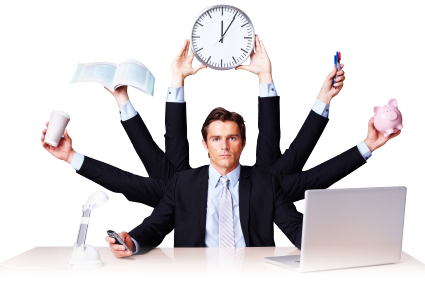 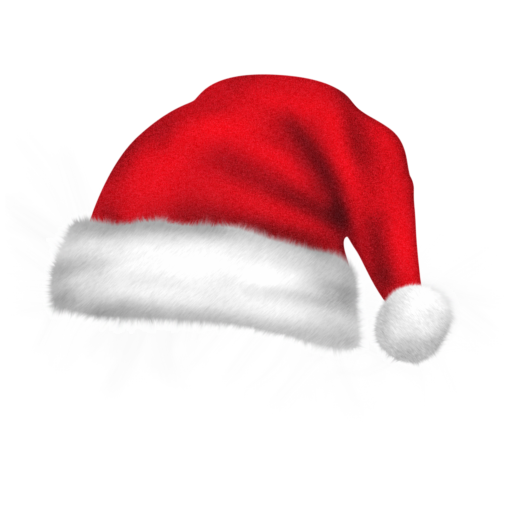 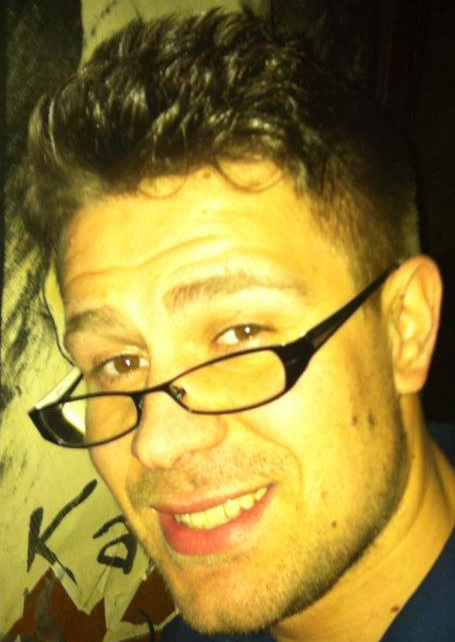 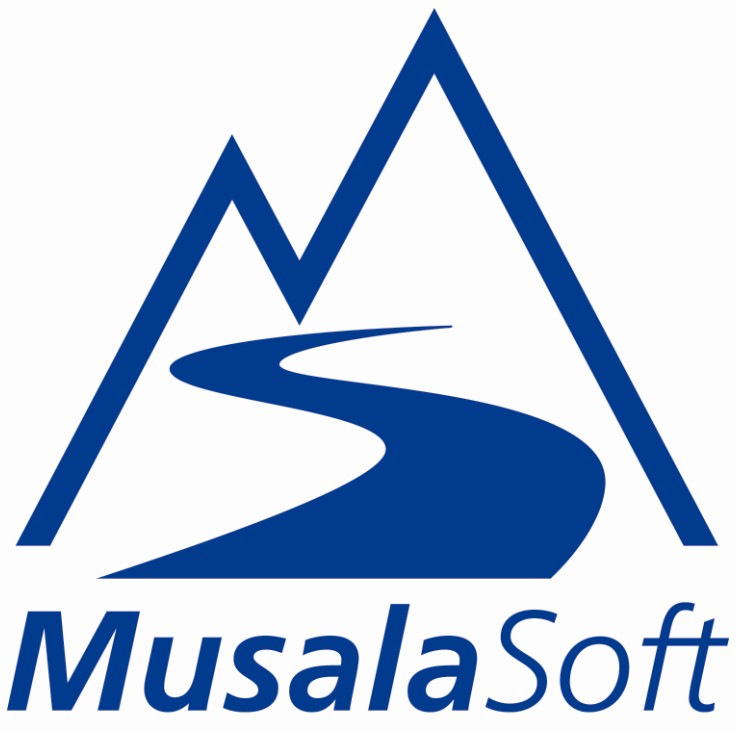 Site Manager
Aleksandar Ubavkov
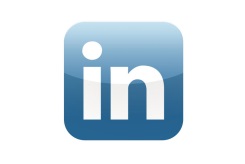 https://mk.linkedin.com/in/aubavkov
Projects & Products
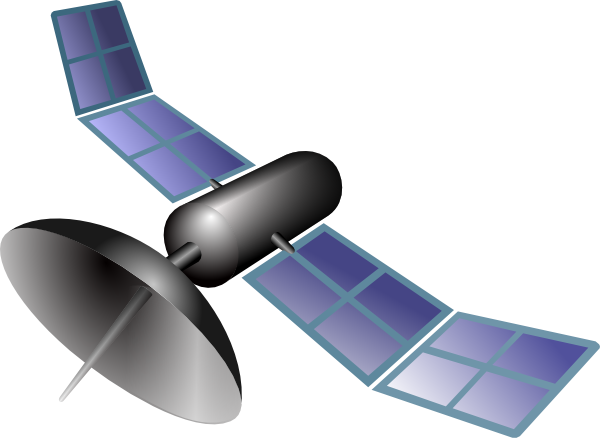 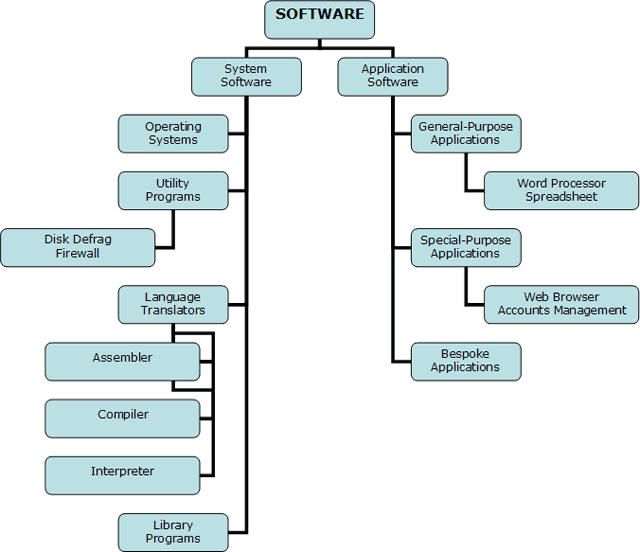 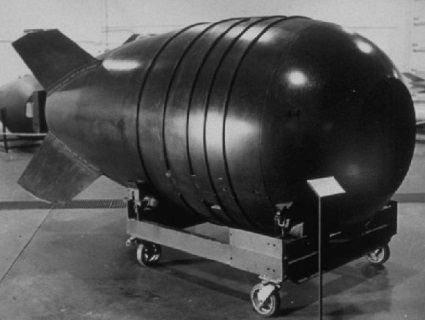 What is a Project or Product?
Projects & Products
What is a Product?
A Product is anything that can be offered to the market to solve problem or satisfy a want or need.
Why???
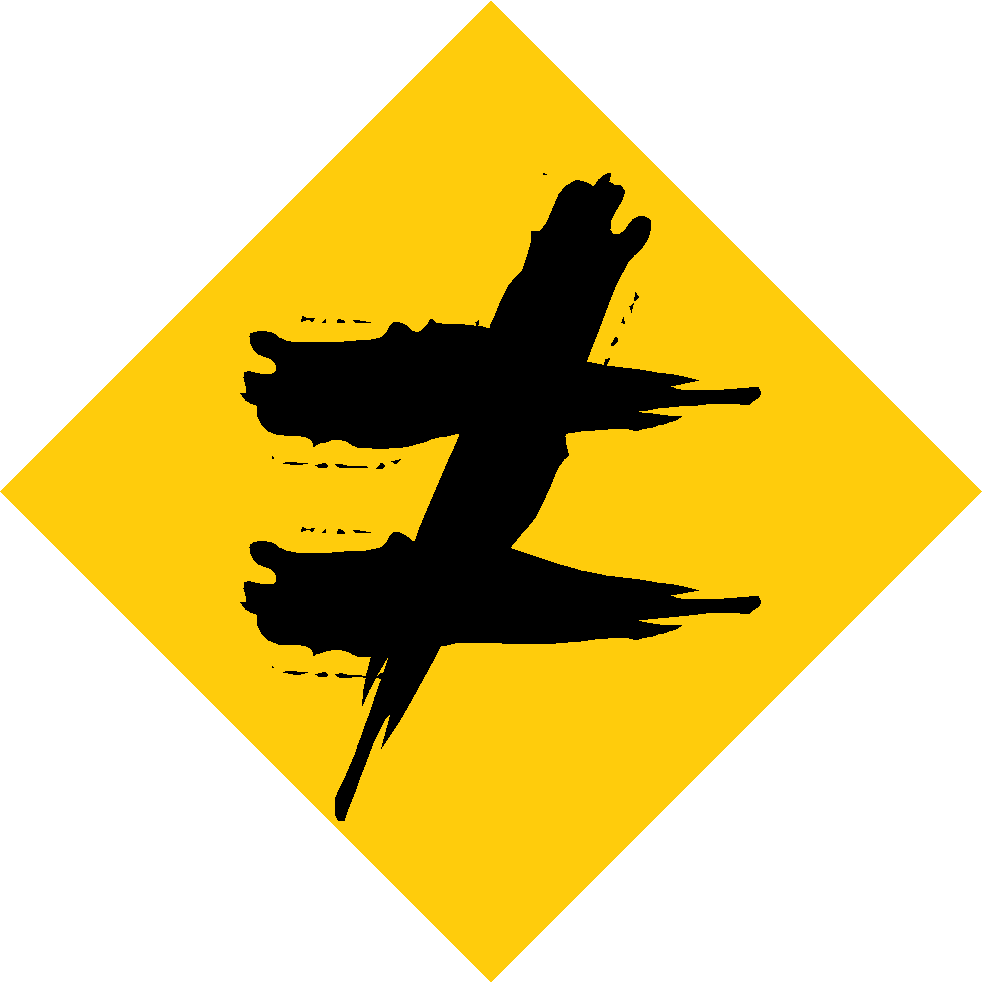 What is a Project?
“A temporary endeavor undertaken to produce a unique product, service or result. “
“A project is a problem scheduled for solution”
How???
Project Management
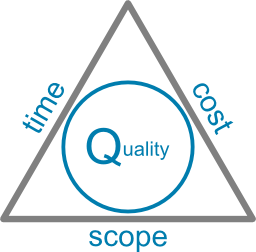 Project Management is application of skills, tools, and techniques to achieve project requirements
Definition (Software Project) The set of work activities, both technical and managerial, required to satisfy the terms and conditions of a project agreement.
Project Management
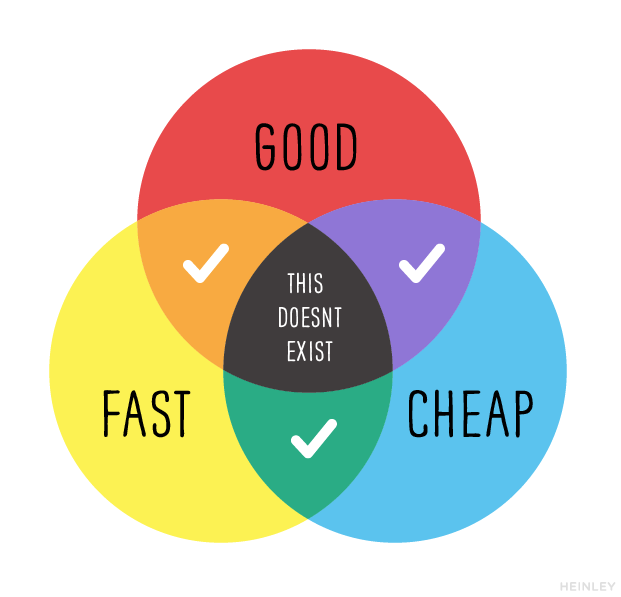 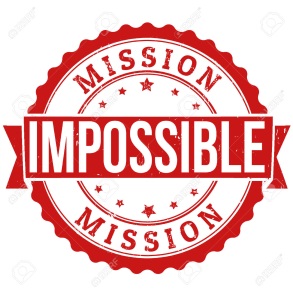 Project Management is all about compromise, adaptation and negotiation!
Risk Management
Risk/Opportunity – An uncertain event or condition that, if it occurs, has a positive or negative effect on a project objective!
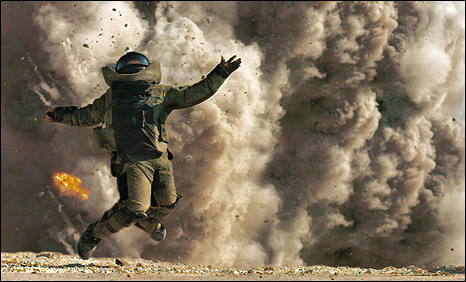 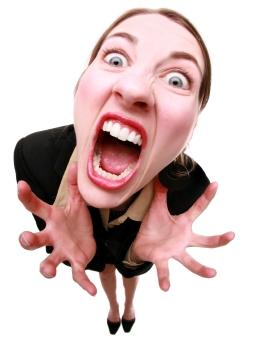 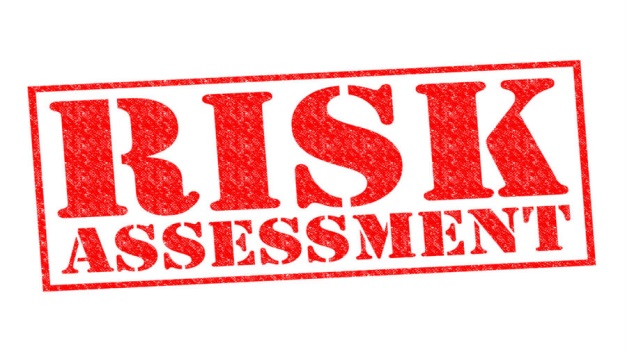 Risk is defined by PROBABILITY and IMPACT FACTOR
Risk Management
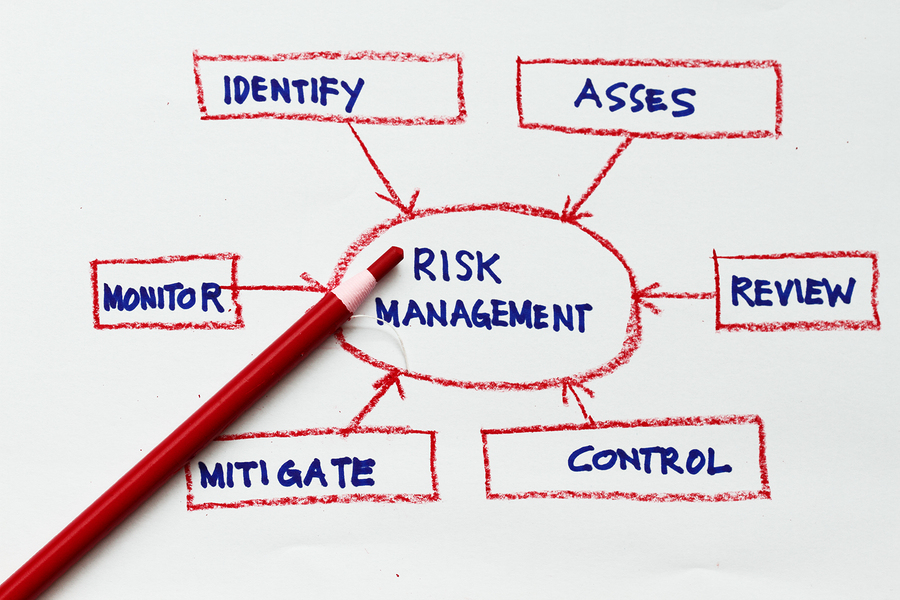 What do these people have in common?
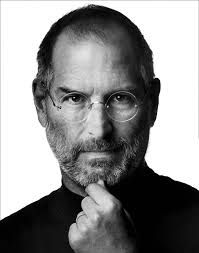 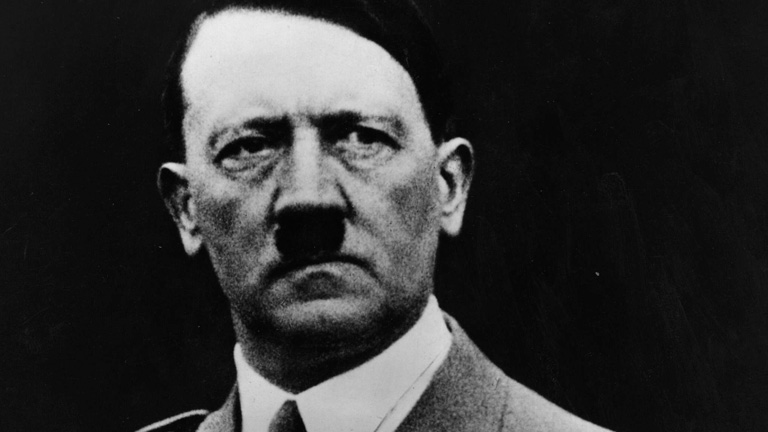 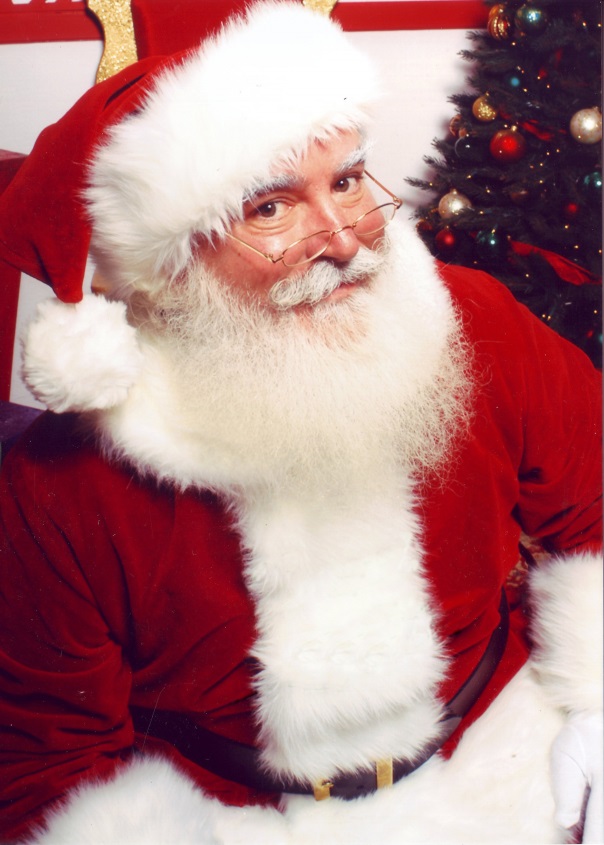 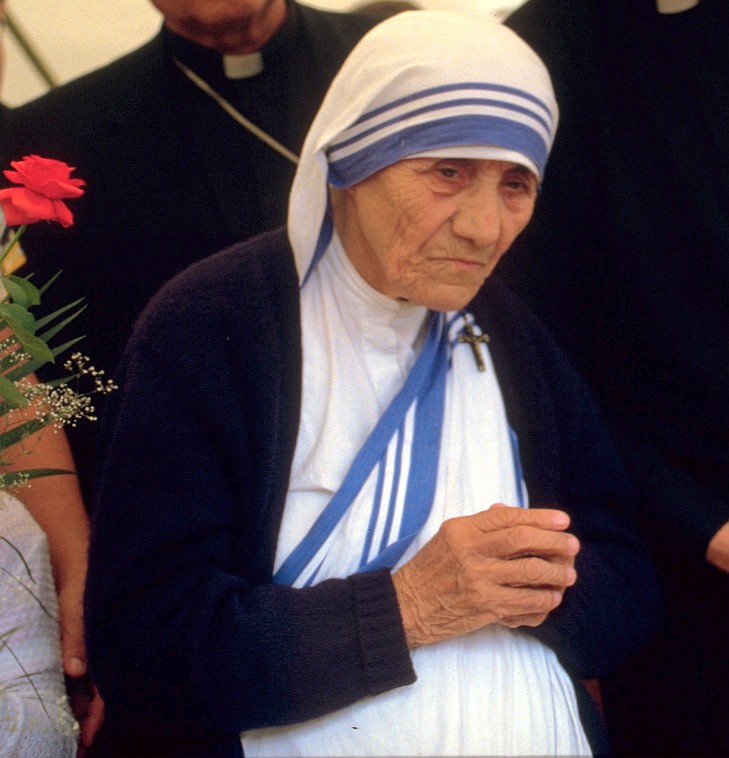 What do these people have in common?
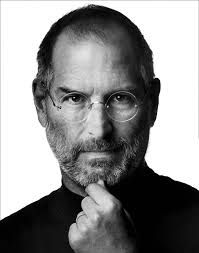 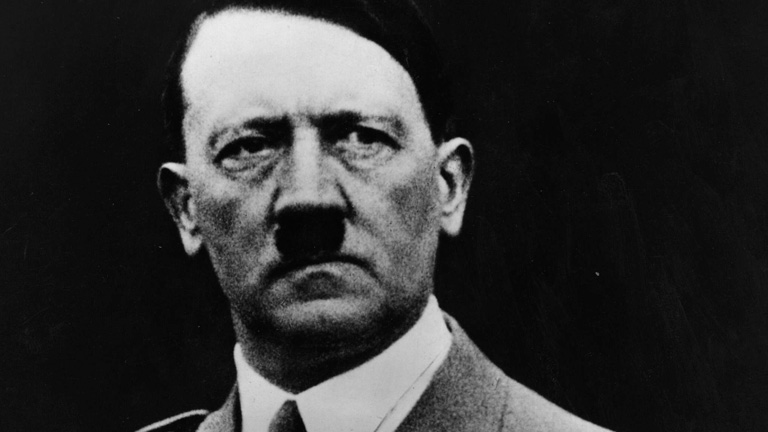 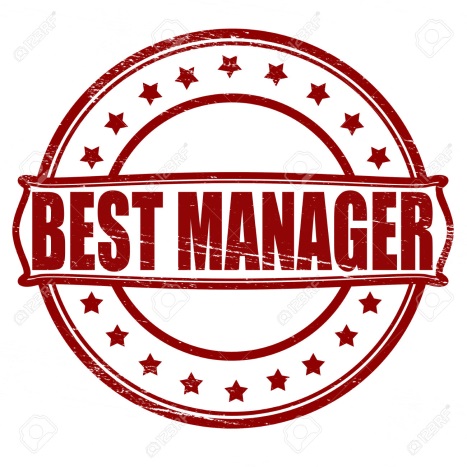 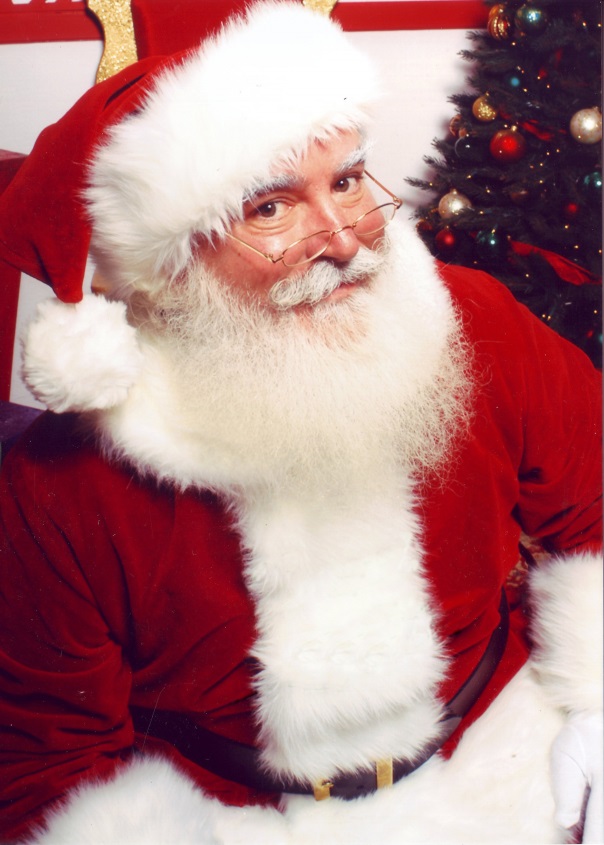 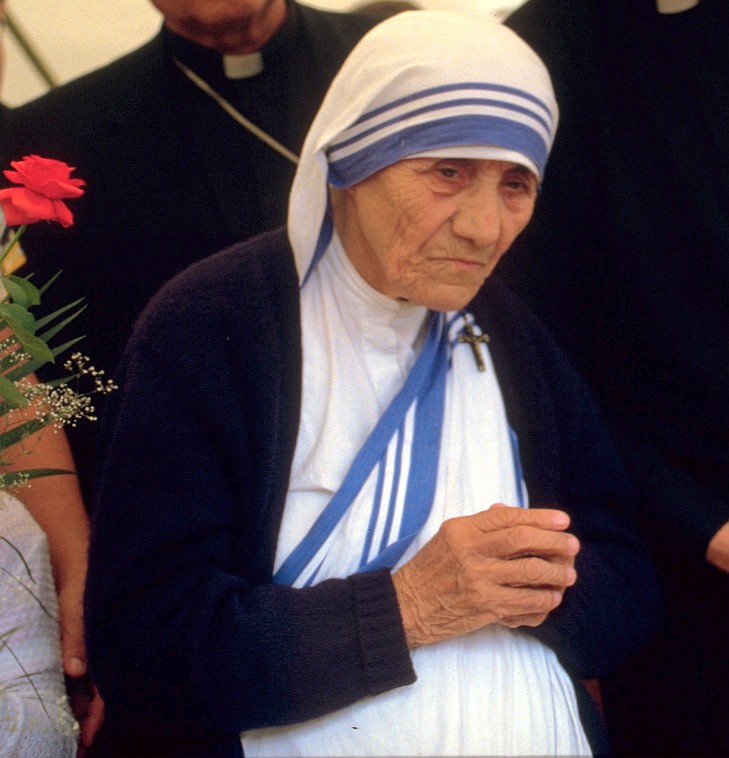 Project Manager
What is Project Manager?
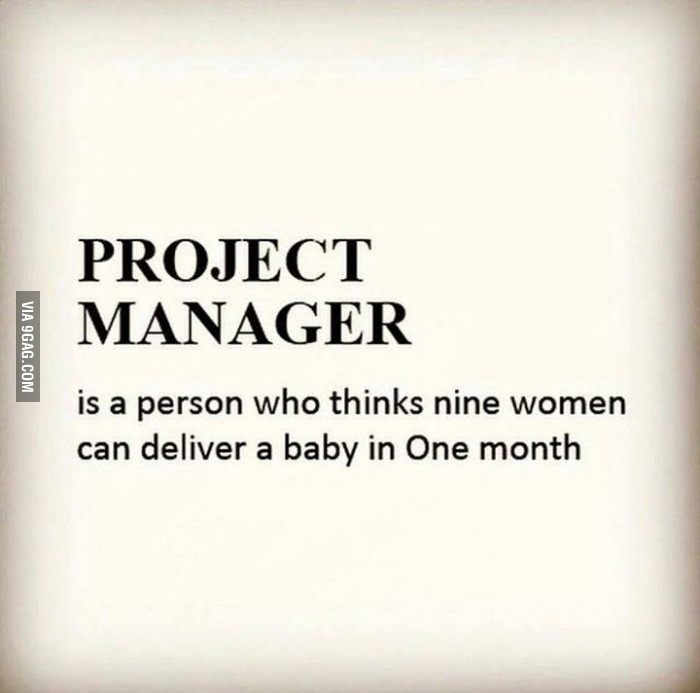 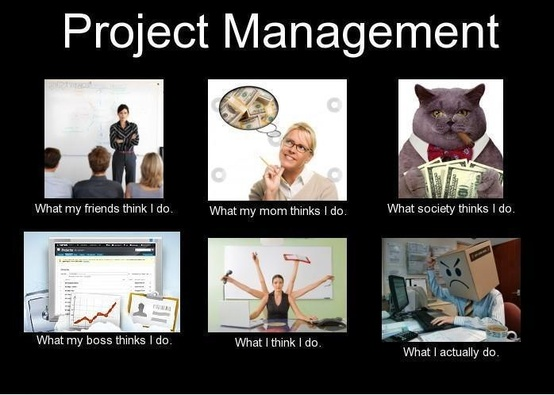 Project Manager is a person whose primary responsibility is to ensure that all work is completed on time, within budget and scope, and at the correct performance level.
Project Manager - skills
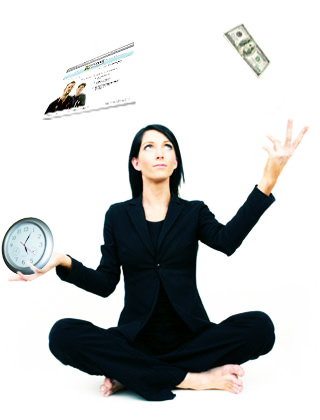 Technical abilities 
economical know-how 
application know-how 
software engineering know-how 
Project management abilities 
planning, estimation, controlling 
time management, negotiation abilities 
Leadership abilities 
communication, decision, delegation 
motivation, moderation 
Personal abilities 
responsibility, toughness, team spirit 
patience, ability to communicate, fairness
Project Manager Tools
Authority is the power given to a person to complete the assigned responsibility.
The mission is to achieve the vison for the final result
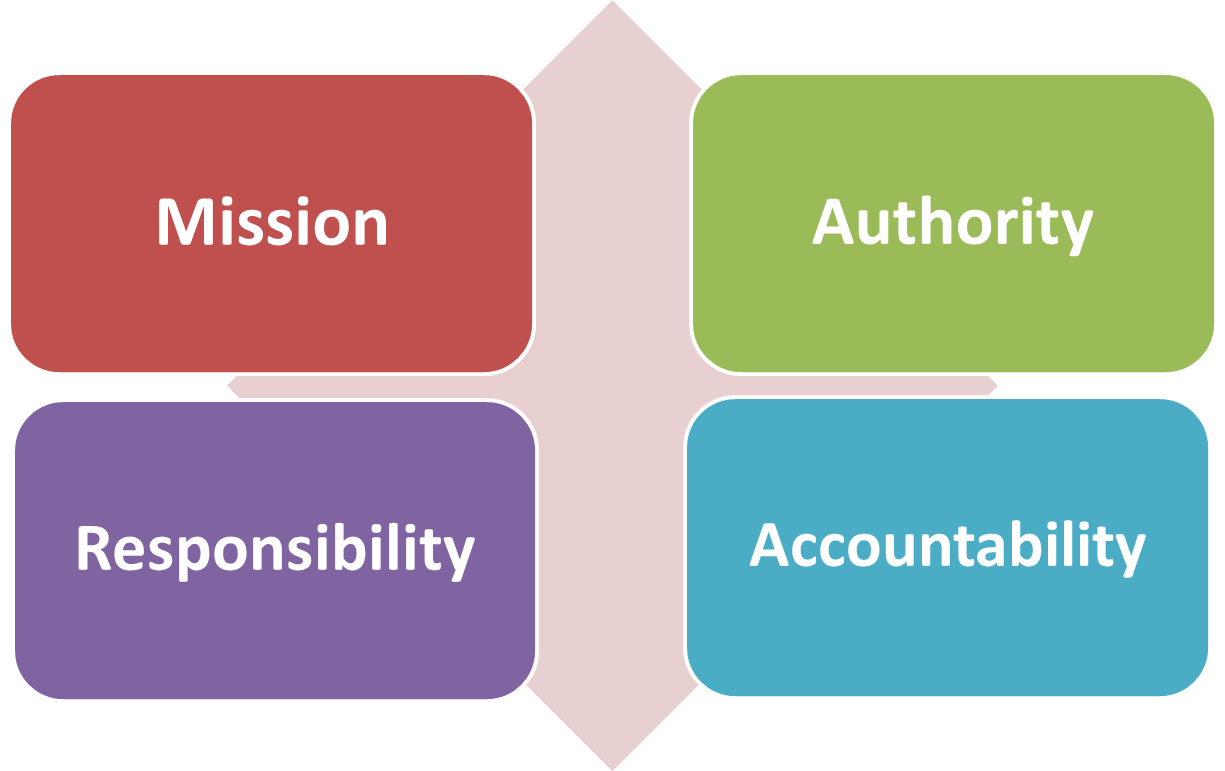 Responsibility is an agreement between two or more people for the purpose of achieving a desired result.
Accountability is a consequence of assigned responsibility.
Real Life Software Project
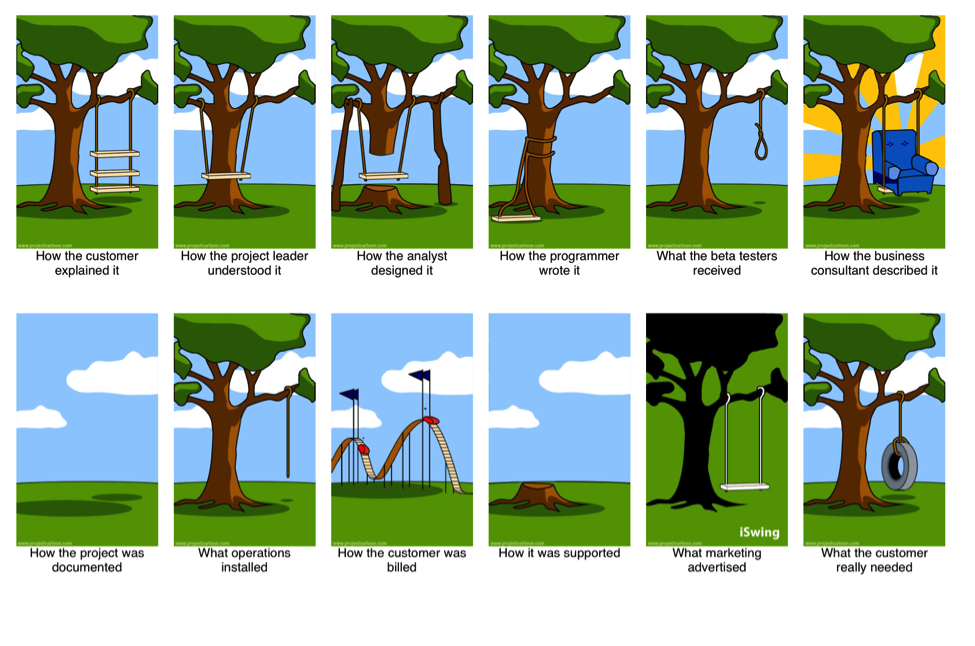 Software Development Processes
Code & Fix
Definition: Coding and error correction together with ad-hoc tests are the only activities performed consciously !
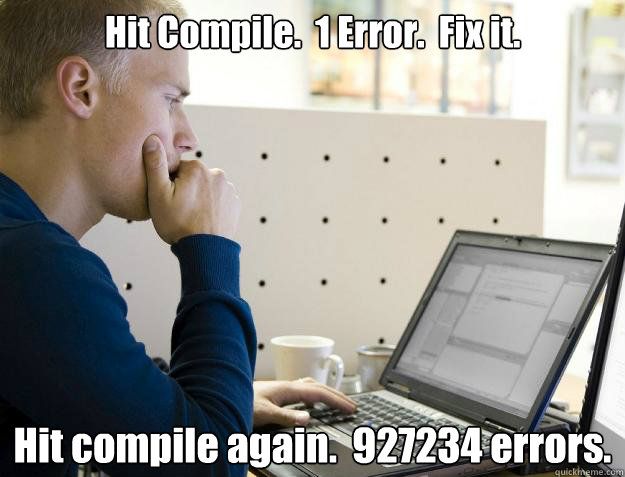 Systems don’t conform to the real requirements 
Cost for corrections are disproportionately high 
Important concepts and decisions are not documented
Software Development Processes
Waterfall - Water-”fail”
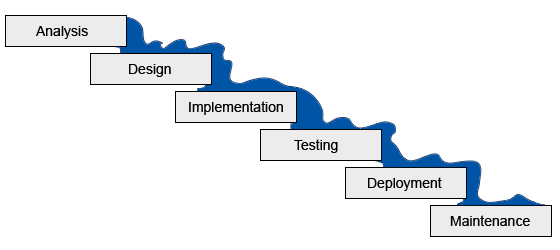 Waterfall Model — A model of the software development process in which the constituent activities, typically a concept phase, requirements phase, design phase, implementation phase, test phase, and installation and checkout phase, are performed in that order, possibly with overlap but with little or no iteration.
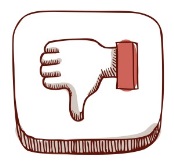 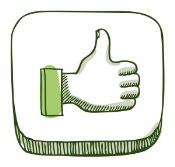 Works when:
Requirements are known up front before design 
Requirements rarely change 
Users know what they want, and rarely need visualization 
The system is not so complex.
Supports project management! 
Supports planning and controlling!
Software Development Processes
Spiral Model
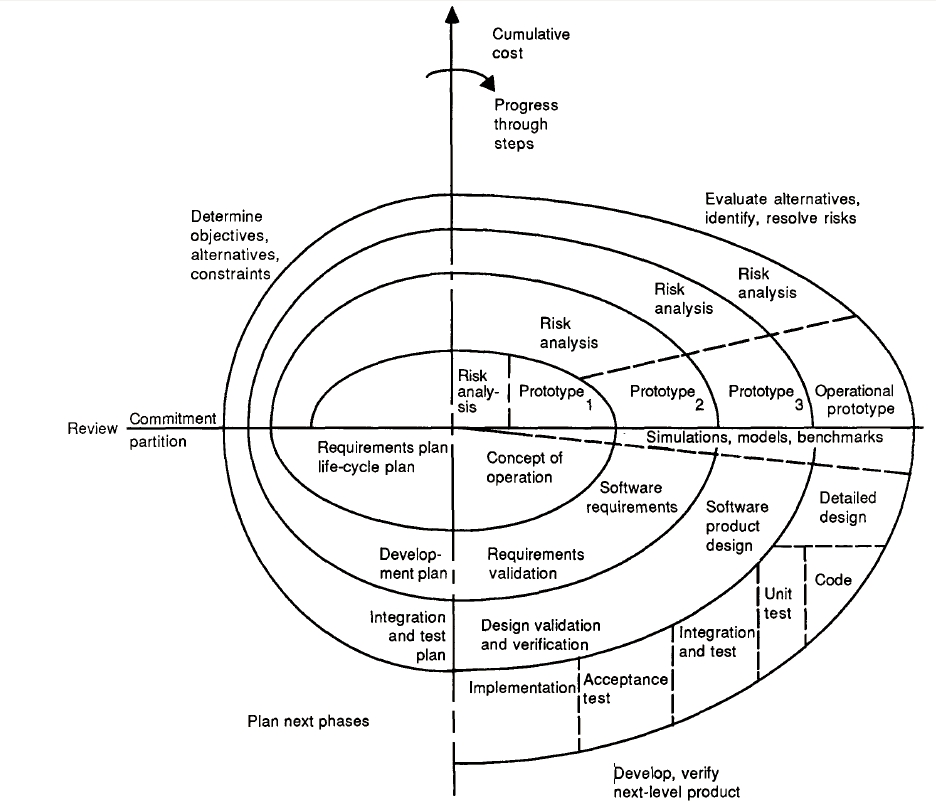 A development model should ensure, that risks are identified and managed as early as possible!
Software Development Processes
Incremental Model
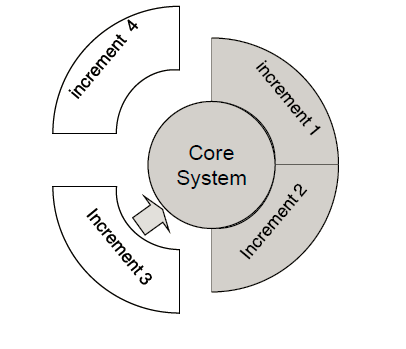 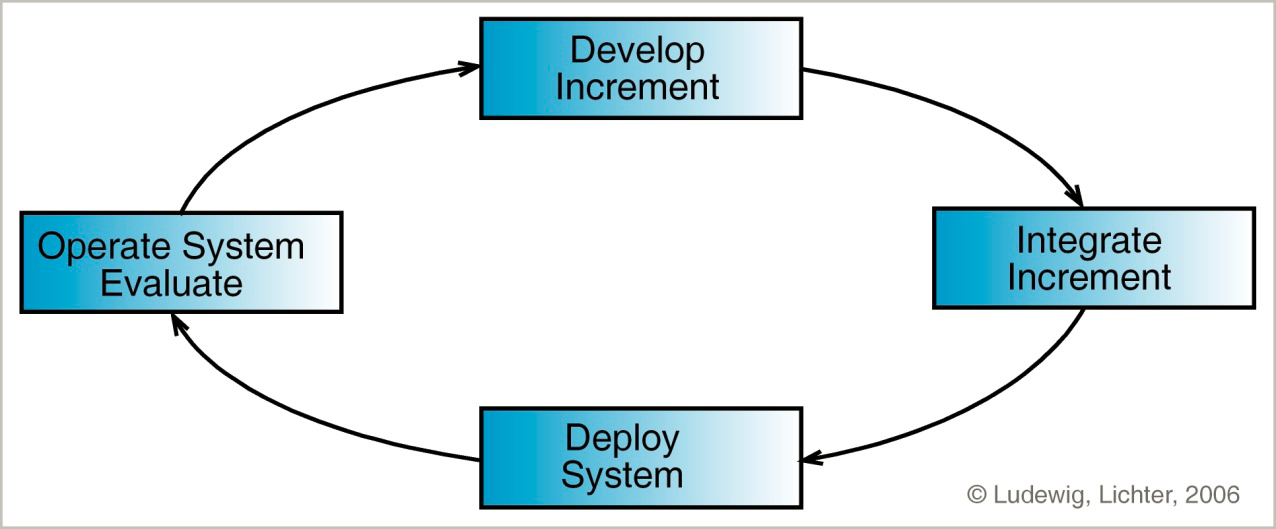 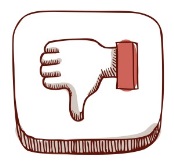 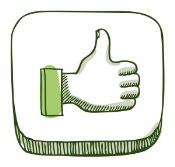 Project progress is shown not by documents but by executable systems 
Each increment implements a defined set of requirements
Lesser precision of estimations
Lack of documentation
More suitable for products than services
Software Development Processes
Iterative Model
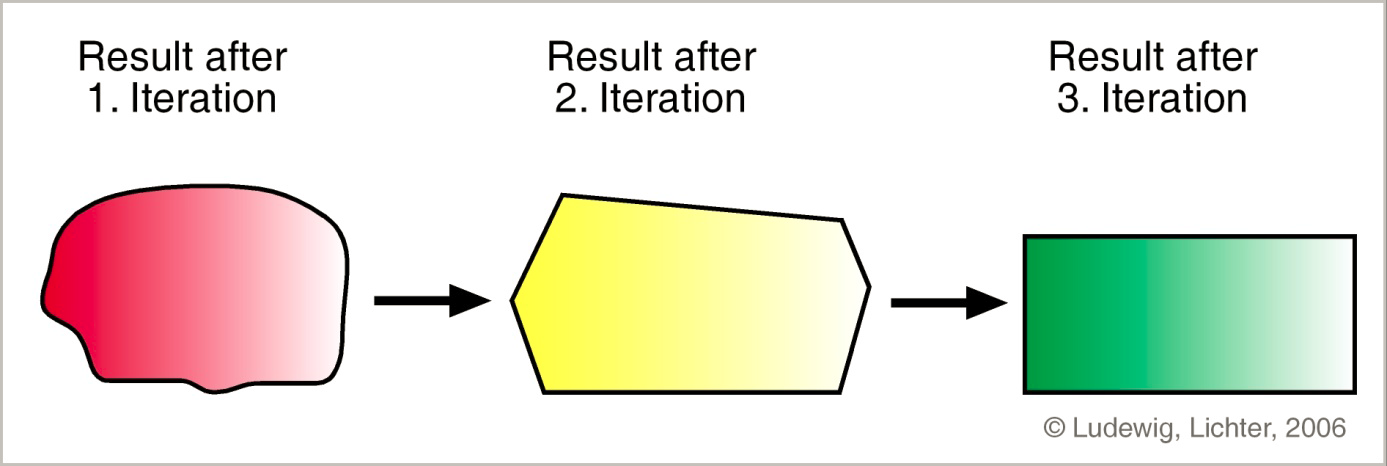 Controlled continuous revision of software aiming at correcting errors early and integrate improvements.
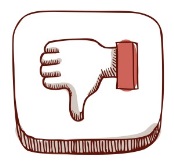 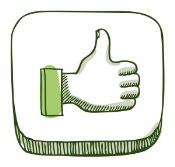 Recognizes the reality of changing requirements 
Promotes early risk mitigation
Focuses on component architectures
Lesser precision of estimations
More expensive
More suitable for products than services
Agile Methodologies
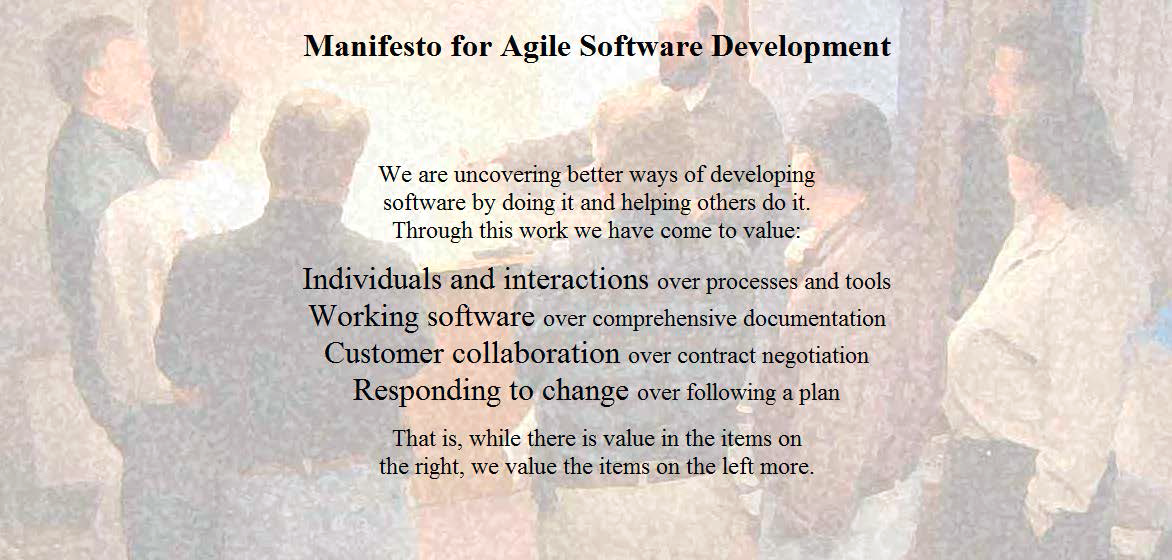 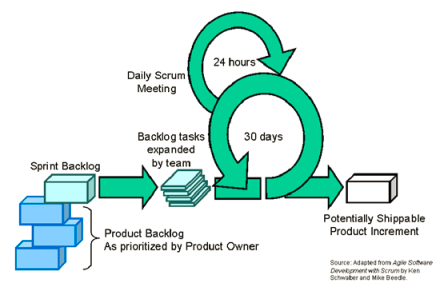 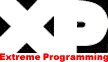 Feature Driven Development
There is no right way
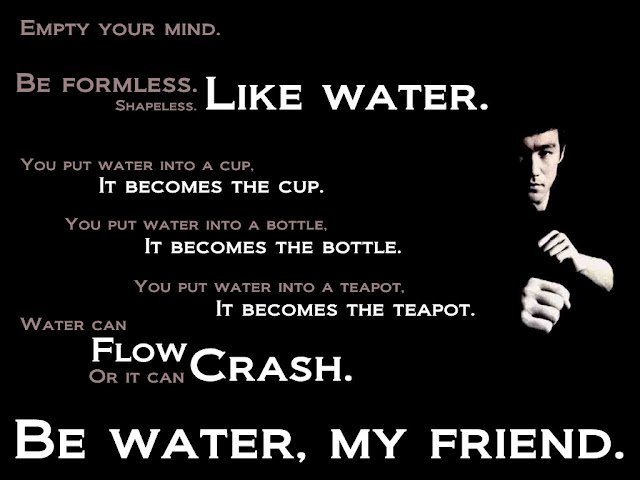 Experiment and find out…
…so you can tell your story!!!
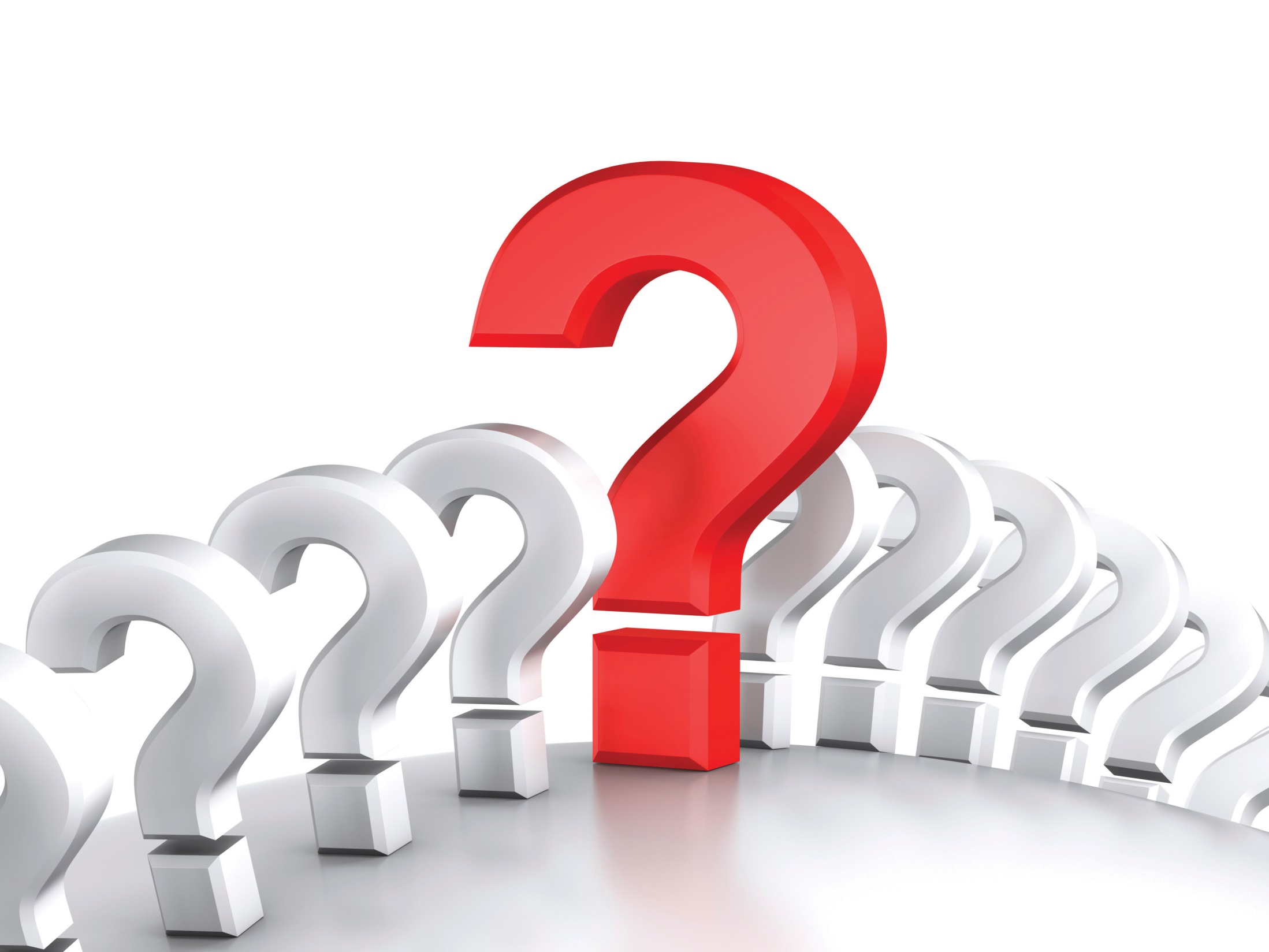